Fresnel diffraction
LL2 section 60
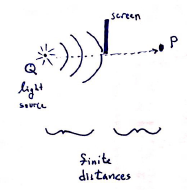 General diffraction formula
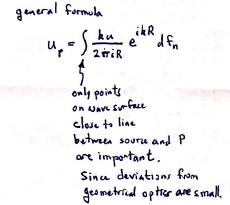 Only points on the wave surface that are close to the line between the source and P are important, since deviations from geometrical optics are small.
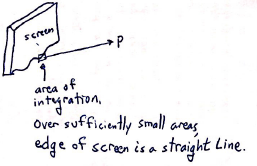 Area of integration.
Over sufficiently small areas, the edge of the screen is a straight line.
XY plane passes through the source Q and through the line at the edge of the screen.

XZ plane passes through Q and P.

Origin O is on the line of the edge of the screen.

Geometrical optics:  
Light should pass only through points above the XY plane (Z>0).
The region Z<0 is in geometrical shadow.

Region of integration=
Half plan perpendicular to XY and passing through the edge.
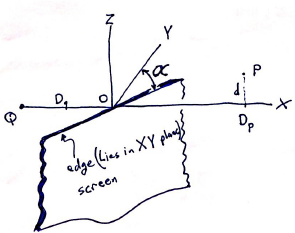 The coordinates on the plane of integration are x,y,z.  

x = y Tan z.
z > 0.
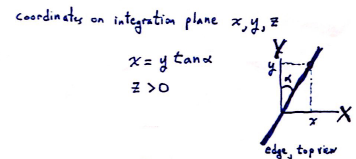 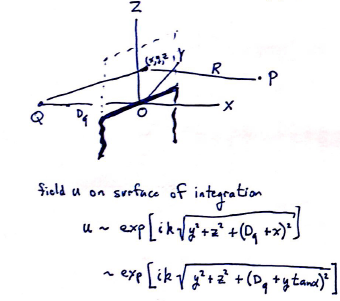 The field on the surface of integration is
The field at P is
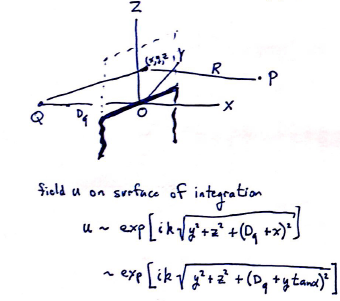 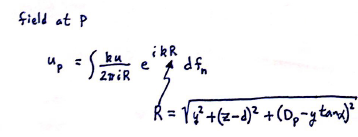 The exponential factors in the integral change rapidly and are most important, so
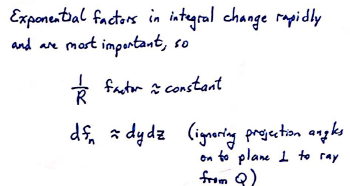 Then
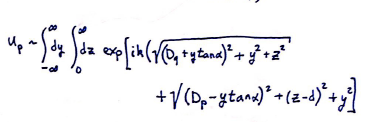 Light passing through P comes mainlyh from regions on the integration surface that are close to O, with
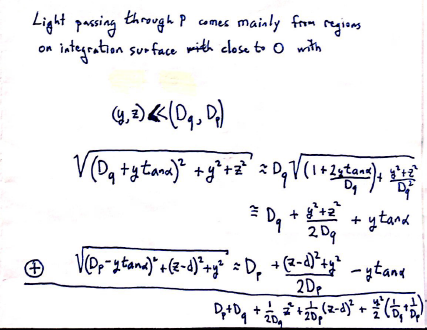 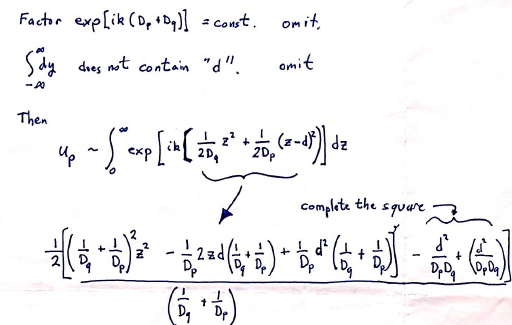 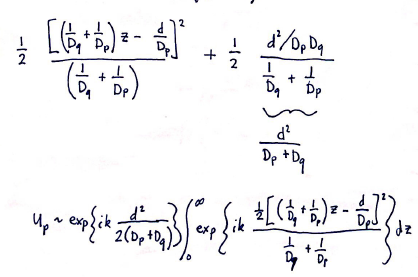 Light intensity is determined by |up|2
Complex exponential in front of integral goes away.

Change variables.
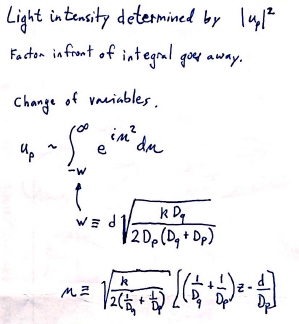 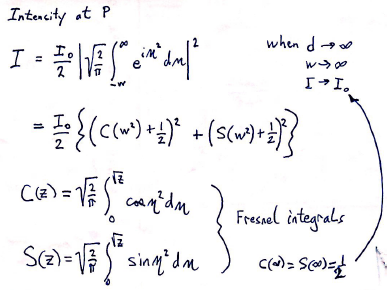 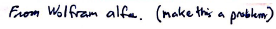 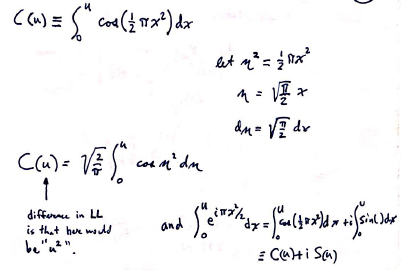 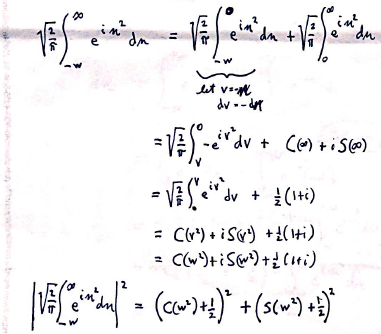 In the region of geometrical shadow, w<0.
Asymptotic form of I(w) for large negative w.
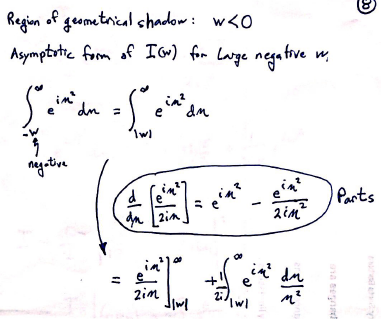 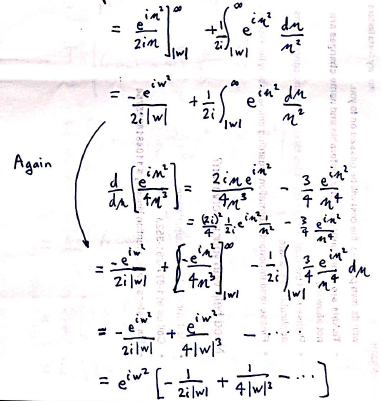 Keeping just the first term in the asymptotic series,
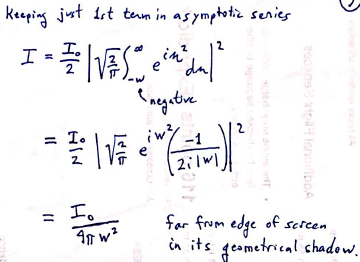 Far from the edge of the screen in its geometrical shadow.
Positive w
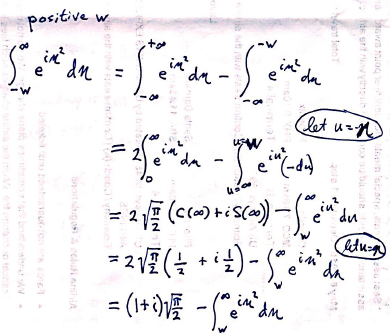 For sufficiently large w
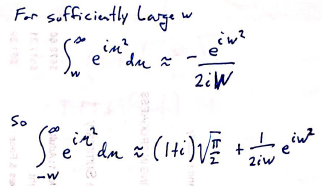 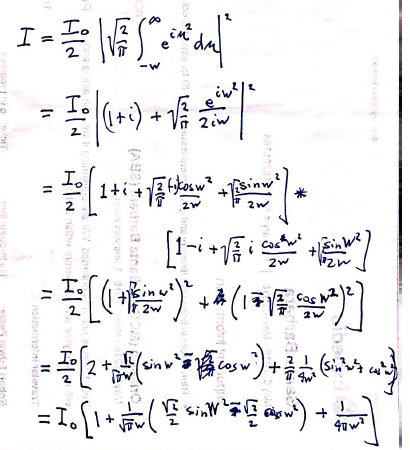 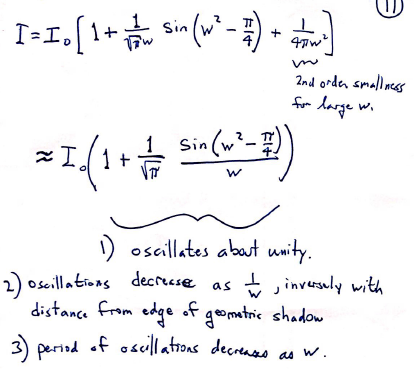 2nd order smallness for large w.
Oscillates about unity
Oscillations decrease as 1/w, inversely with  distance from the edge of the geometric shadow.
Period of oscillations decreases as w.
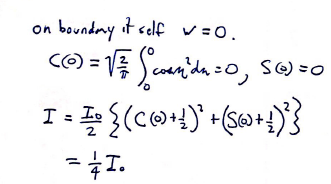 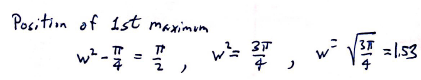 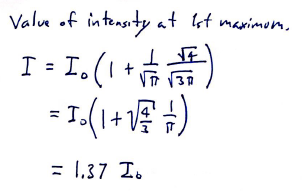 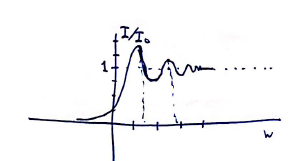 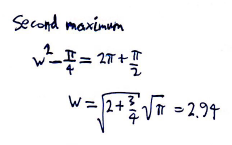 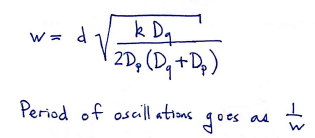 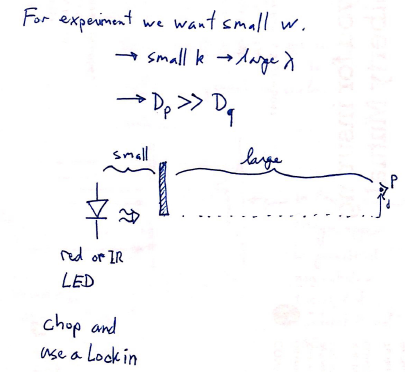 How can we try to observe and quantify Fresnel diffraction at home.
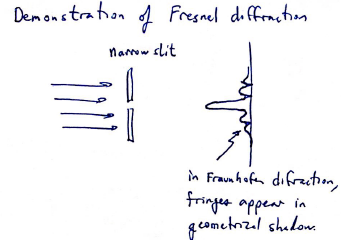 From an MIT YouTube video.  The first example is Fraunhofer diffraction.
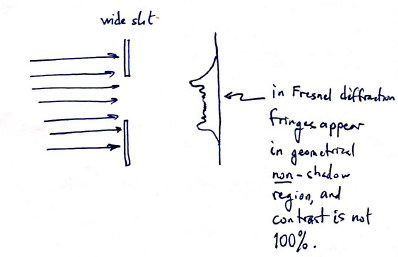 Notice for the Fresnel diffraction demo that the incoming light is a parallel beam, i.e. source at infinity.  Is it really Fresnel diffraction?
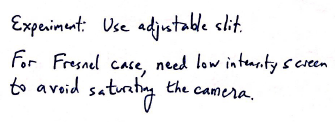 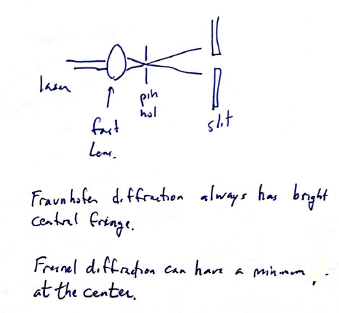